宣教关怀
阿爸天父，朱老师和张老师以及小儿子在一个抗拒福音的国家传扬主耶稣的爱。今年，在当地的教育中心，他们负责四级班和三级班，共三十三位学生。求圣灵充满他们，教学和改课业，都满有智慧。面对压力，他们能坚强；遭遇挫折，他们能勇敢；面对不同背景的学生，
1/2
宣教关怀
他们能活出主的爱。求耶稣基督的光，照明四位本土人培训生，不断成长，成为自己民族的属灵领袖。关于朱老师和张老师的小儿子的砂拉越户口，我们祈祷，移民厅能尽快办好。奉主耶稣基督的名，阿们。
2/2
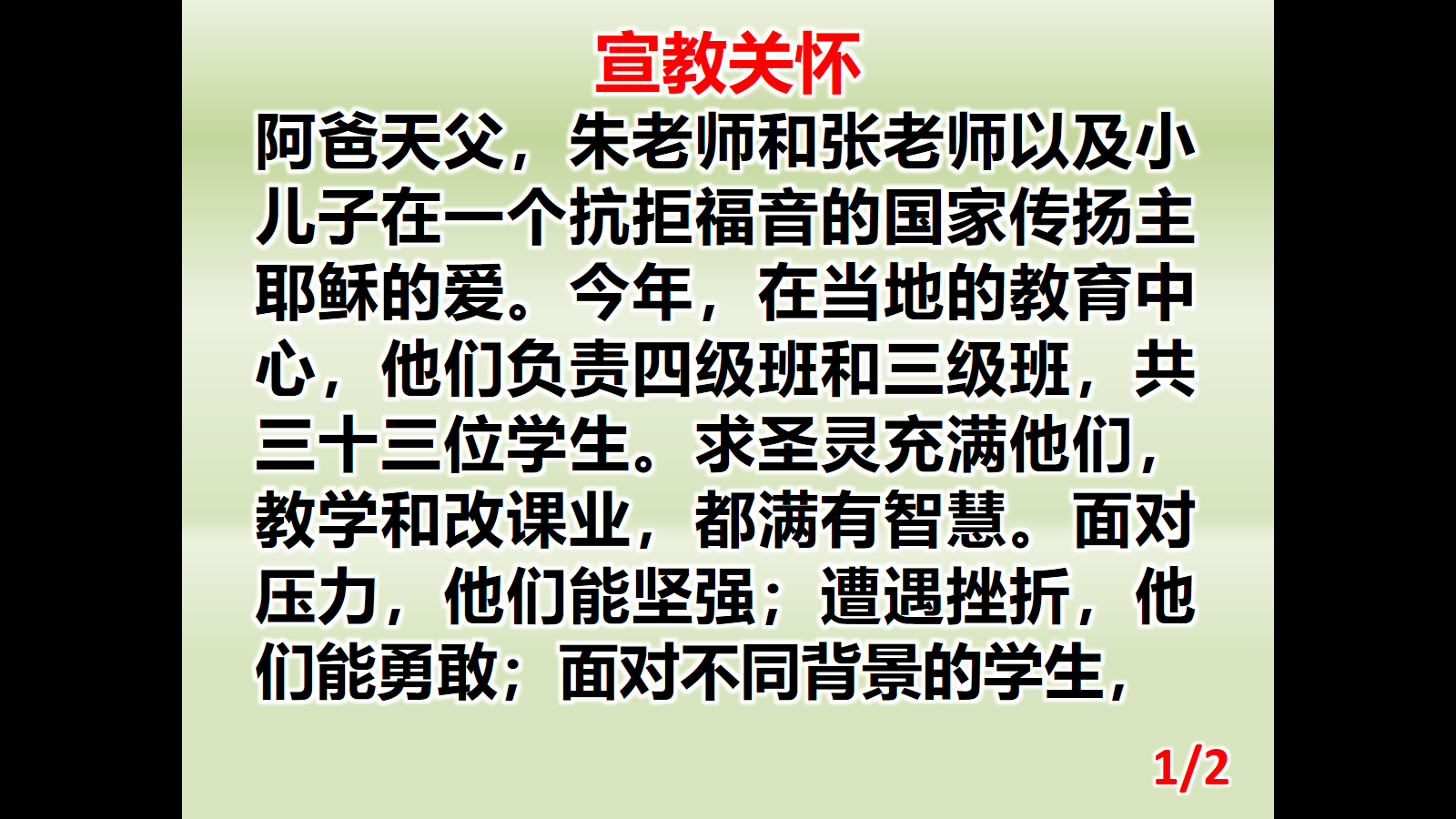 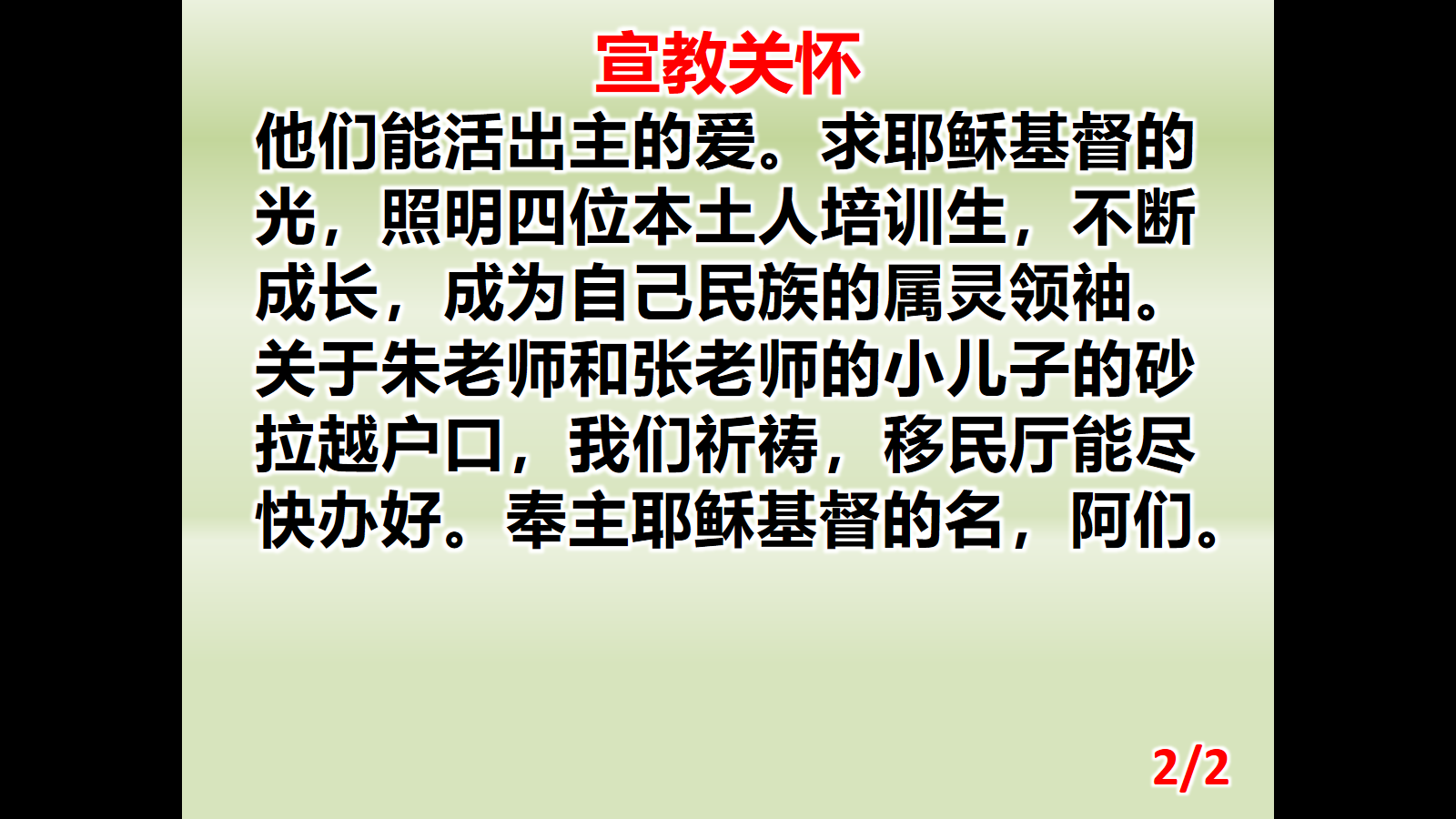